bm
Sion und Weinweg-Wanderung
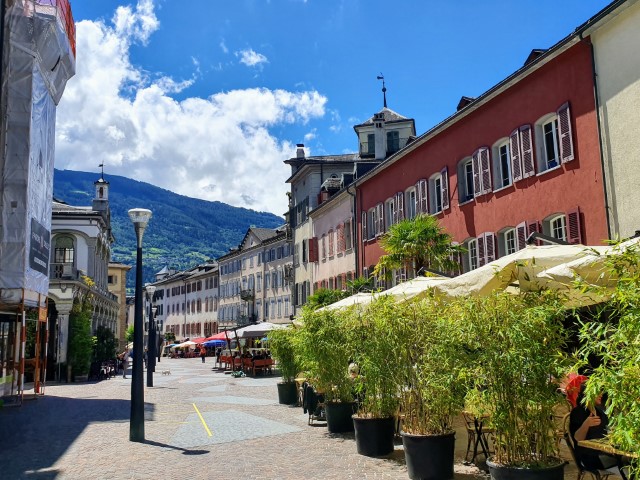 von Walter Käppeli
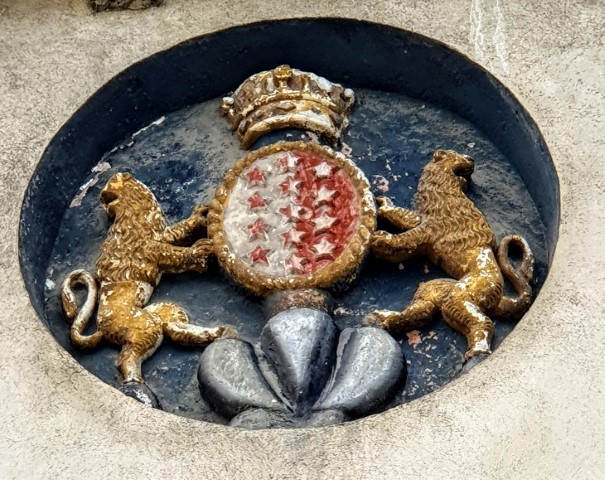 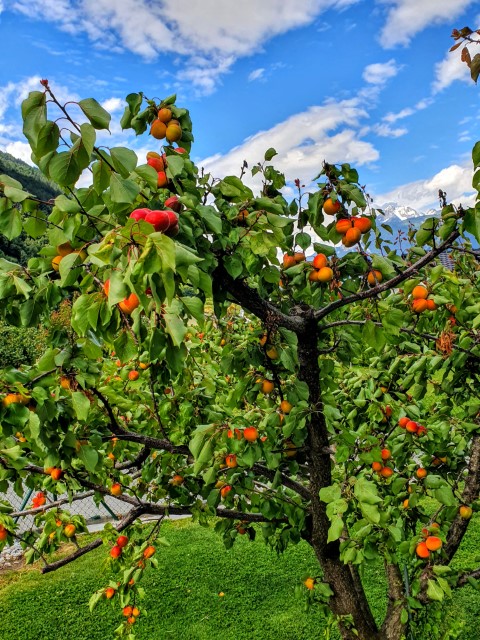 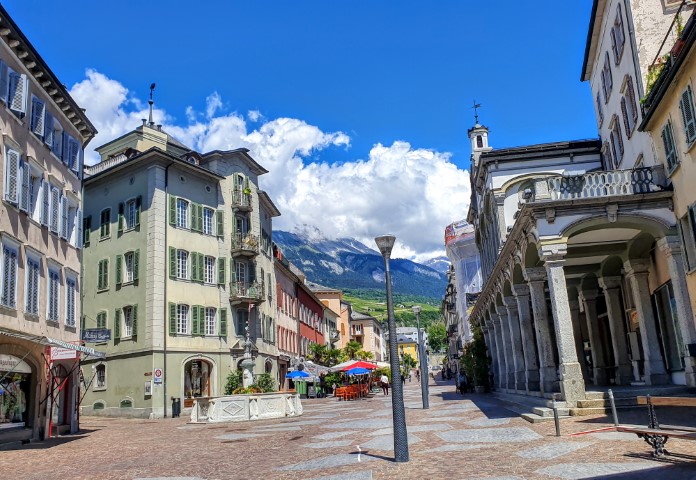 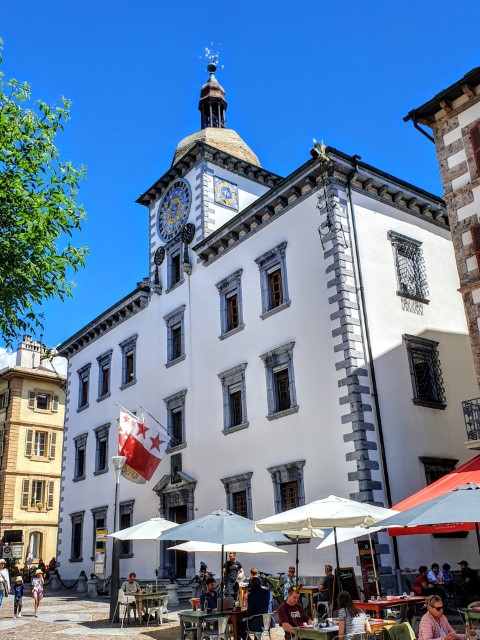 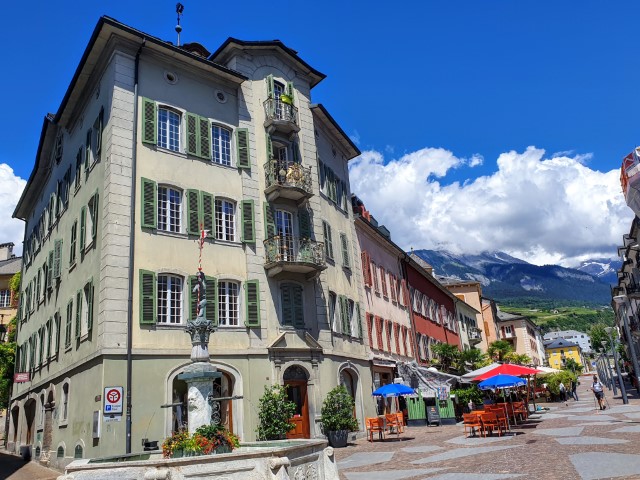 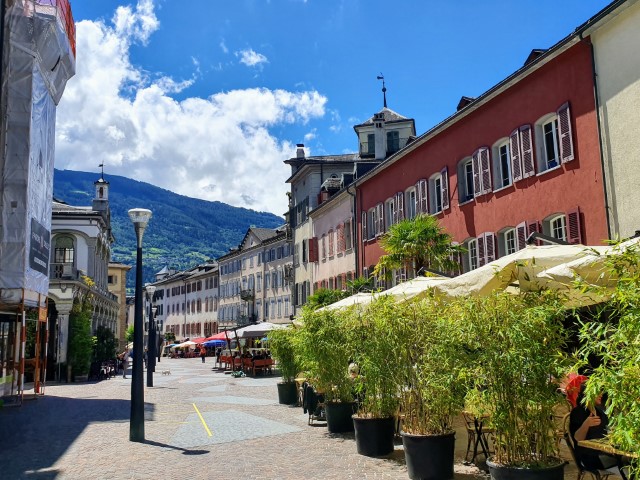 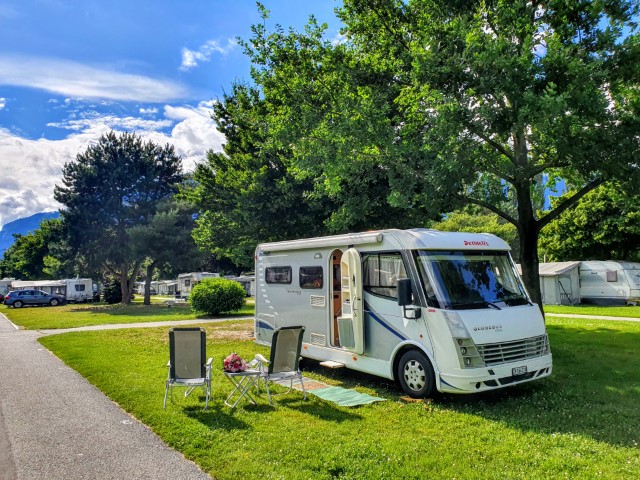 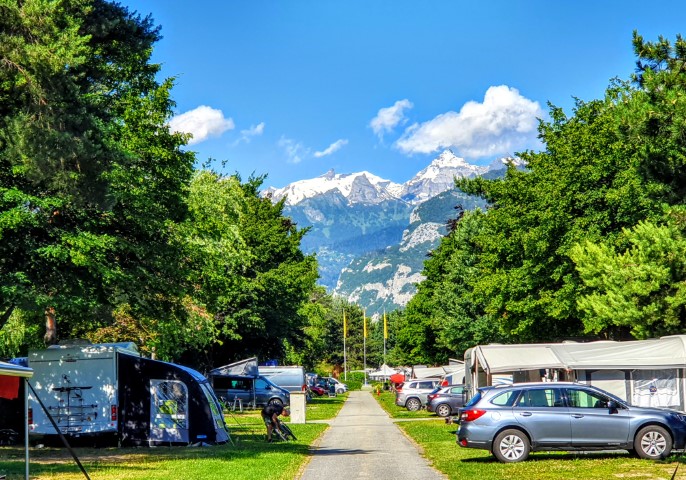 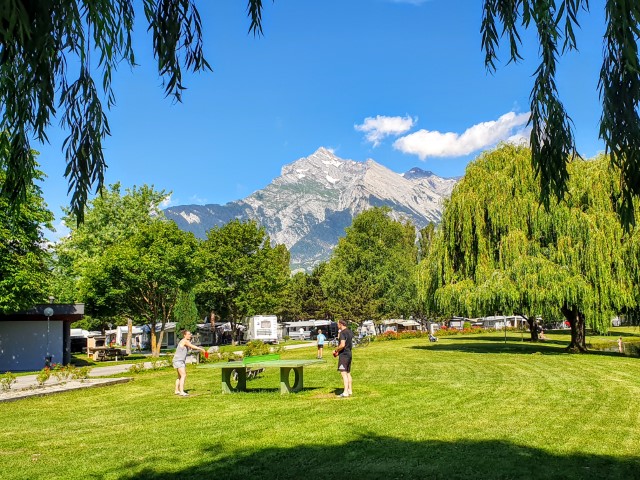 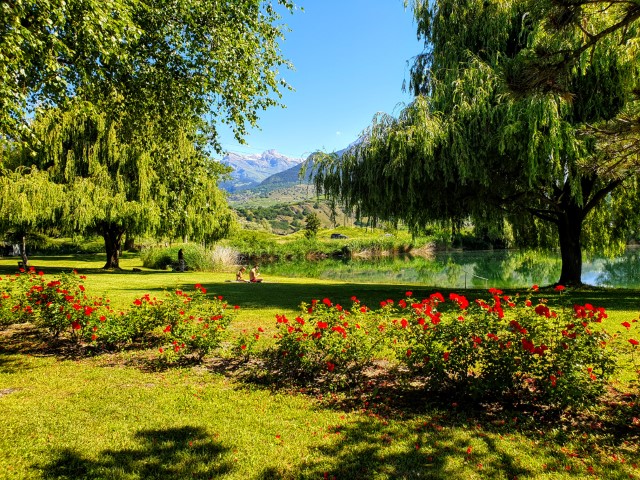 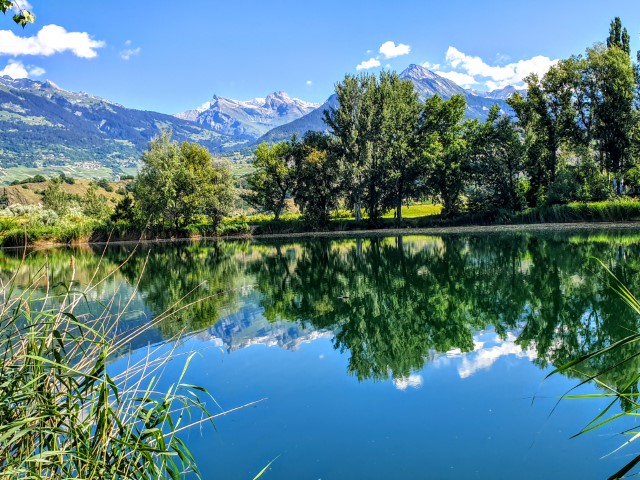 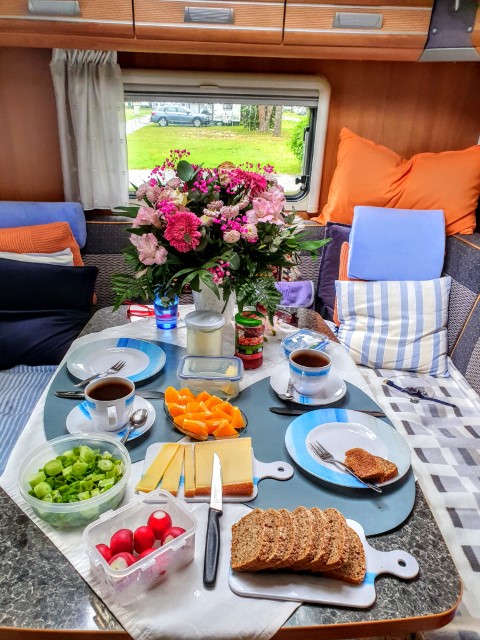 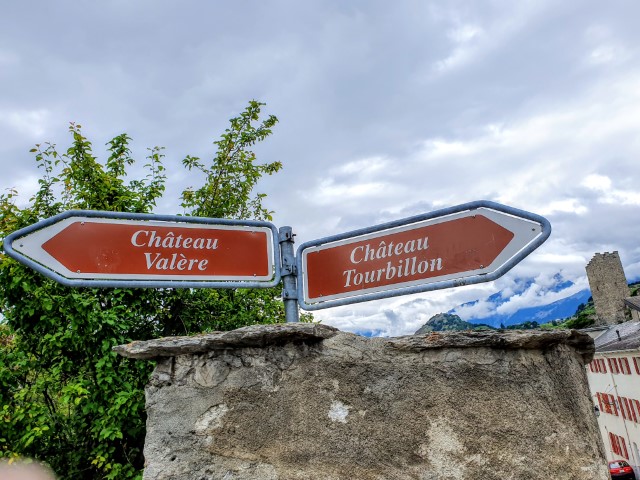 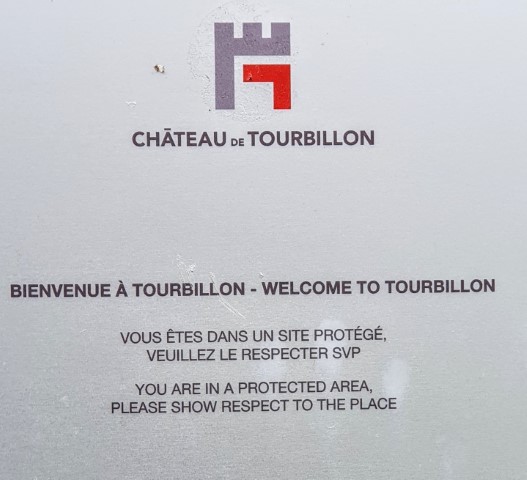 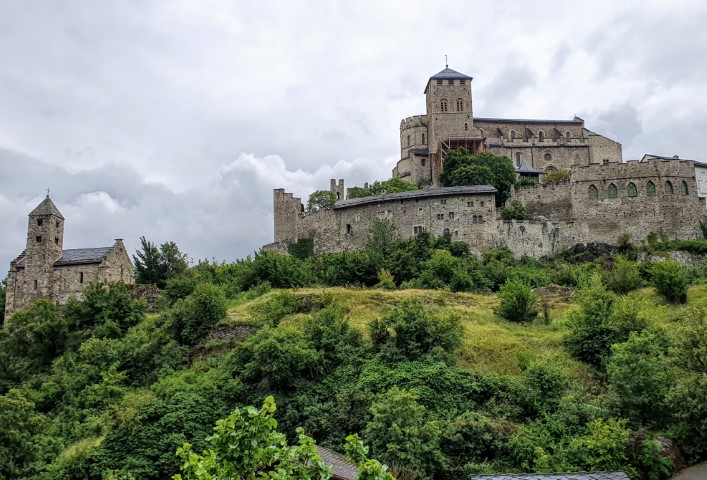 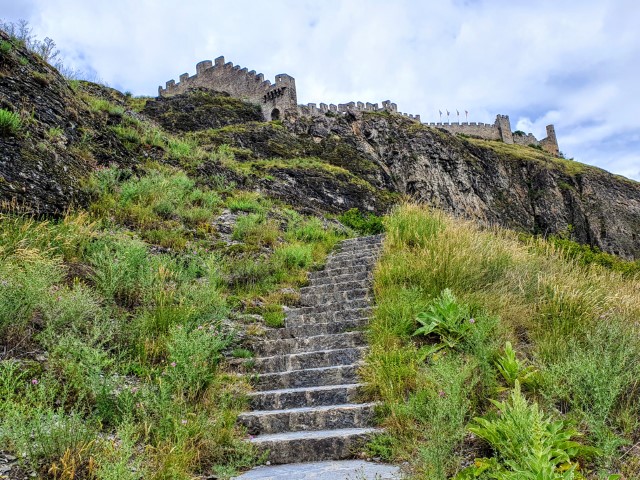 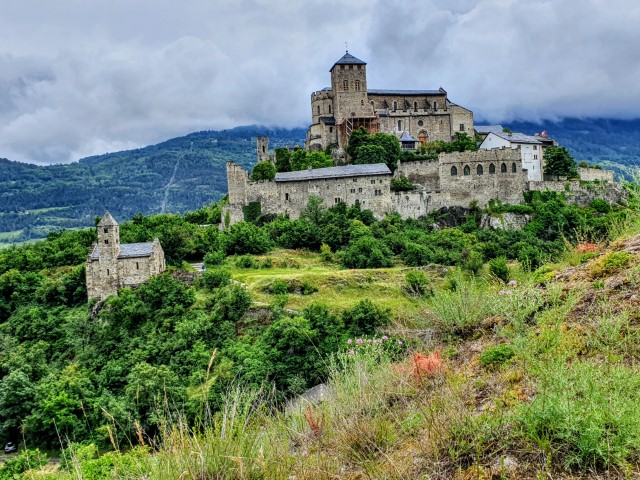 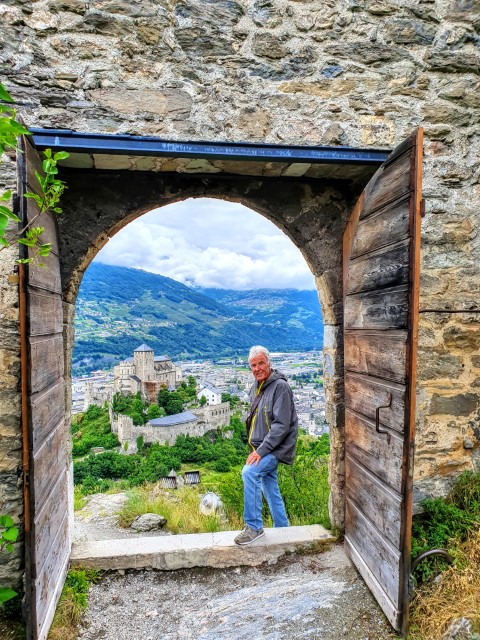 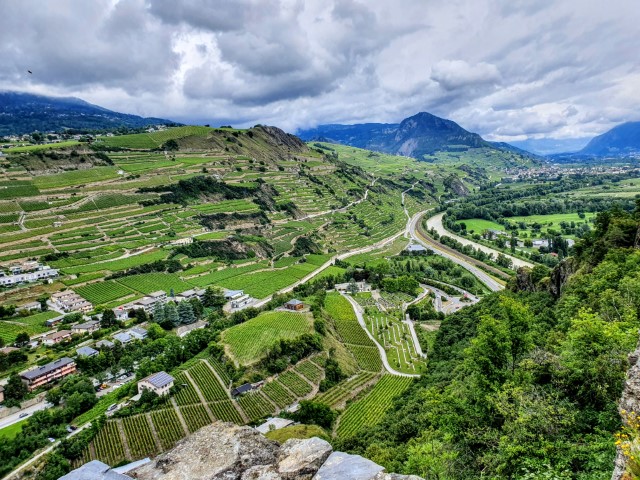 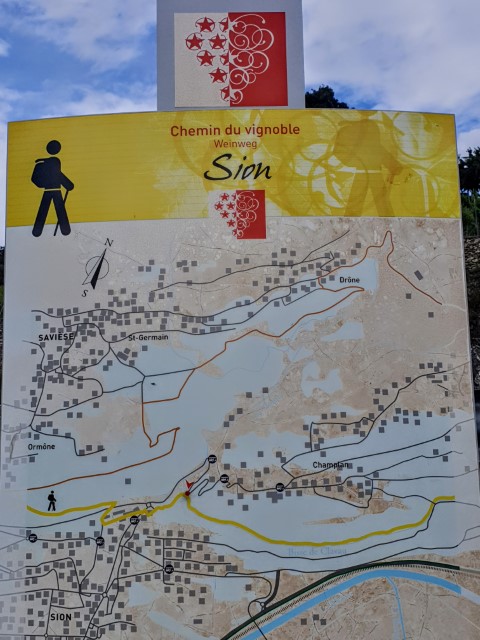 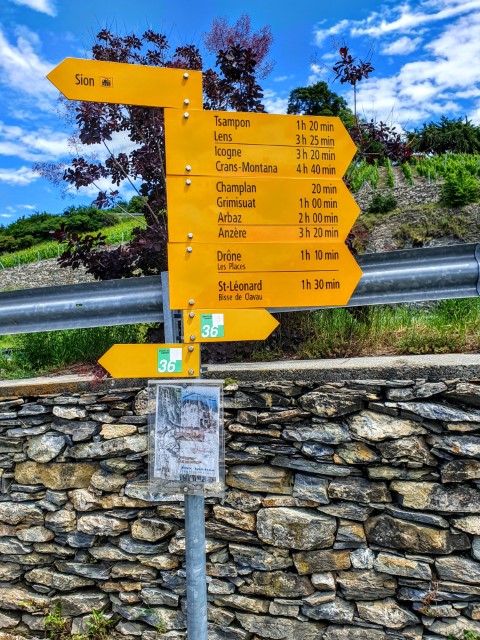 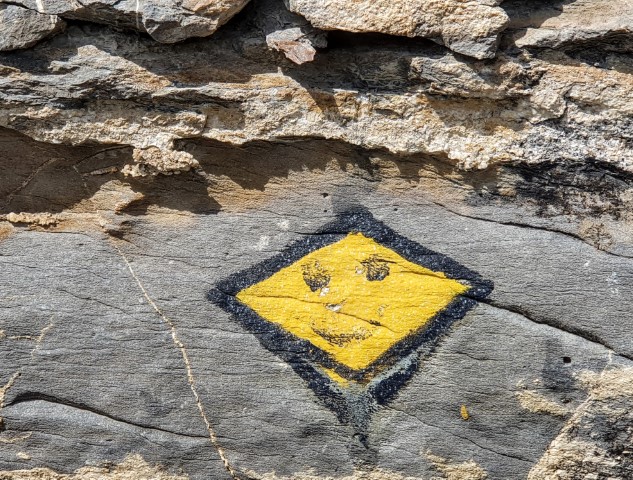 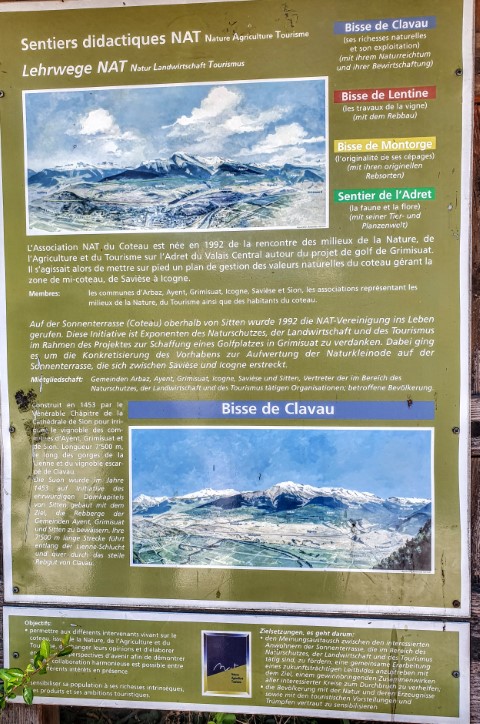 Die Bisse de Clavau wurde um 1450 erbaut
und beherrscht die Rhoneebene zwischen
St-Léonard und Sitten. Sie gibt den Blick frei 
auf ein herrliches Alpenpanorama,
die Rhoneebene und die spektakulären Rebterrassen, 
die typisch für den Walliser Weinberg sind.
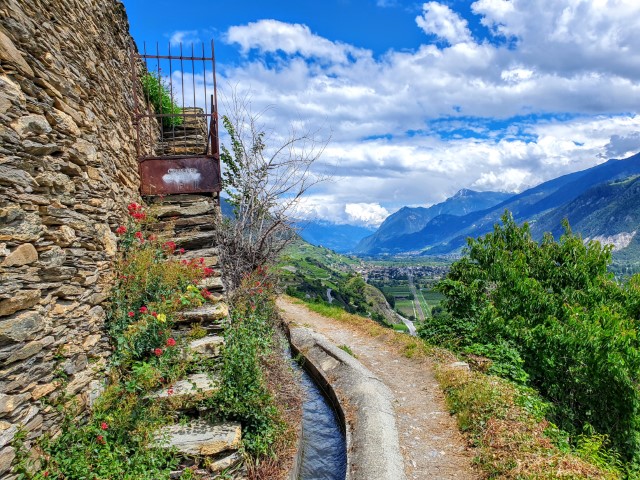 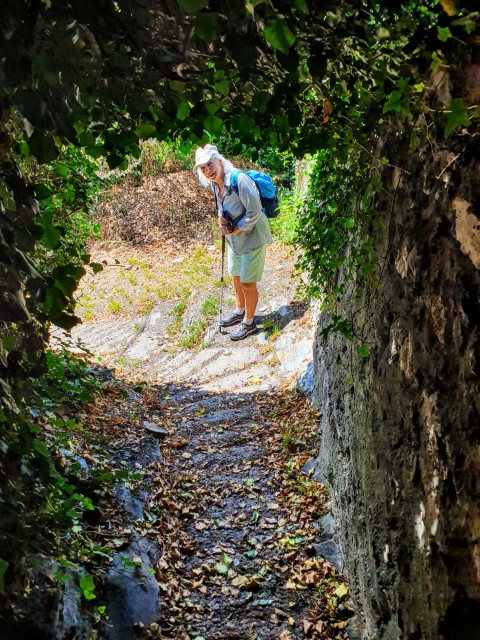 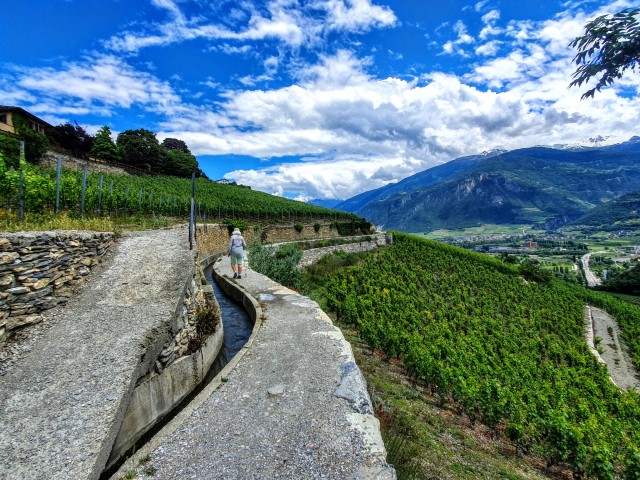 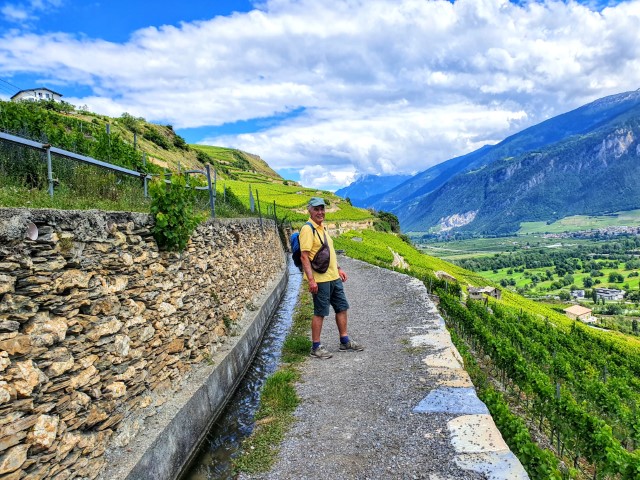 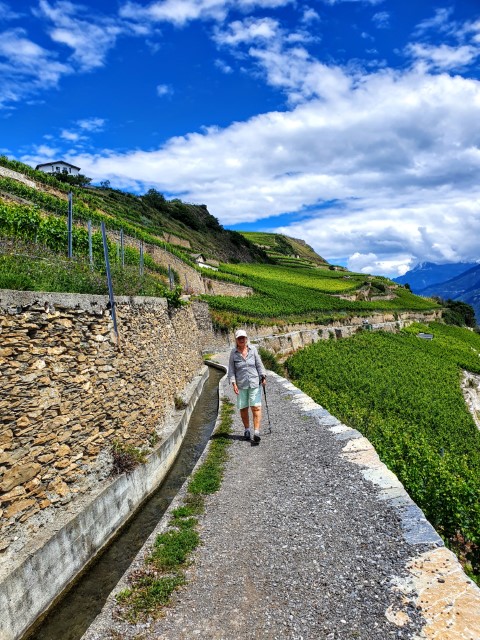 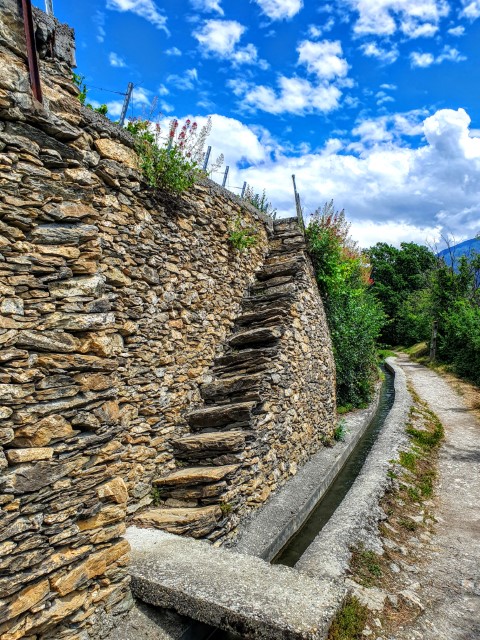 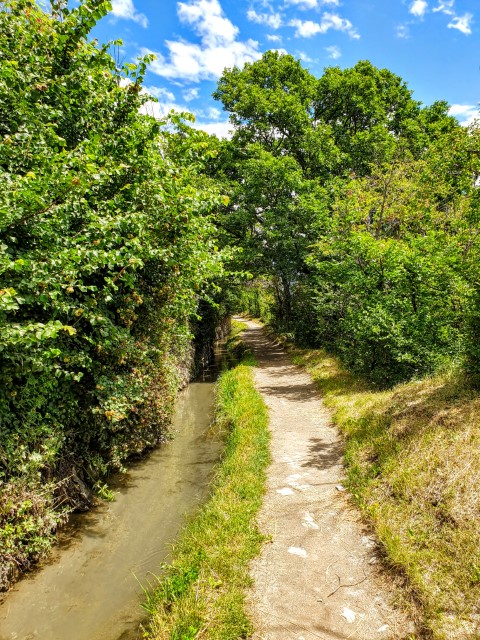 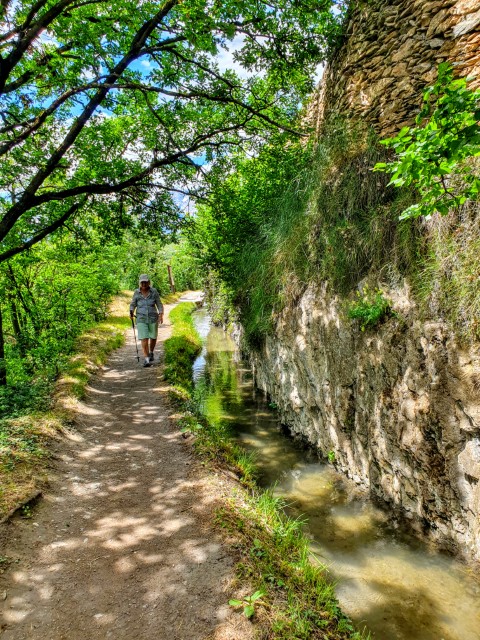 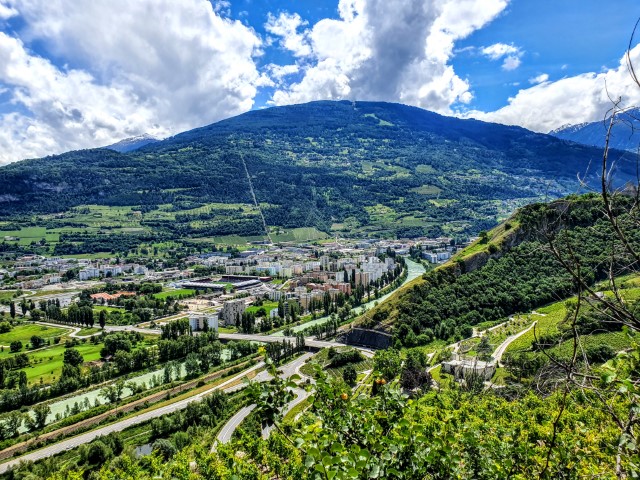 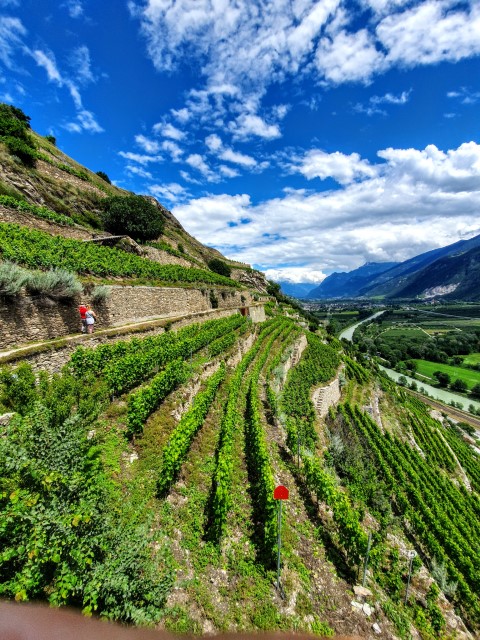 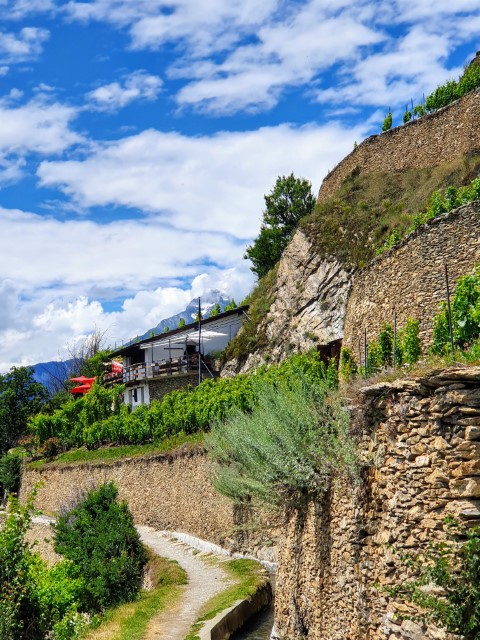 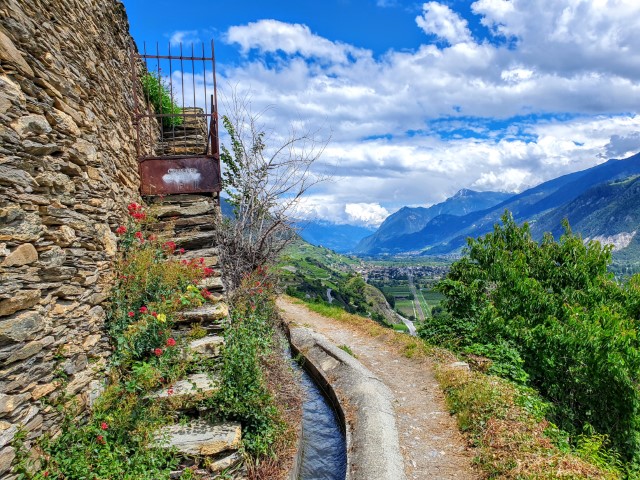 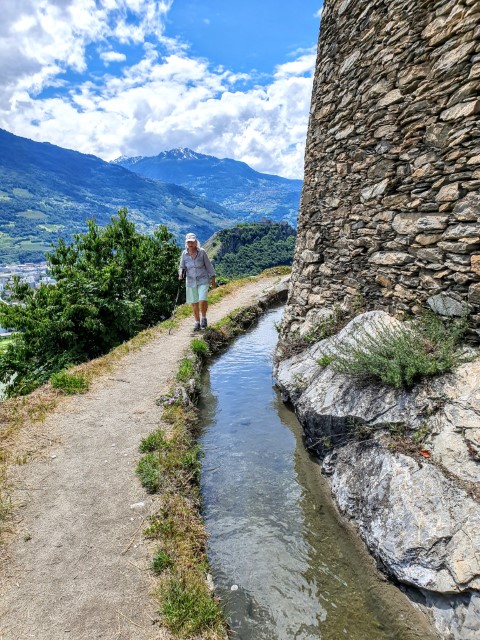 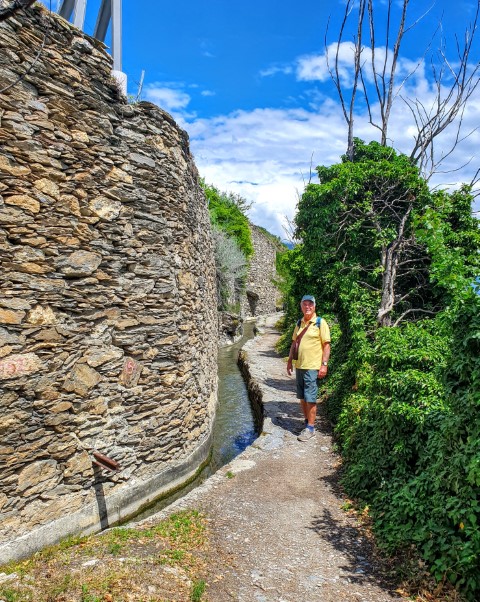 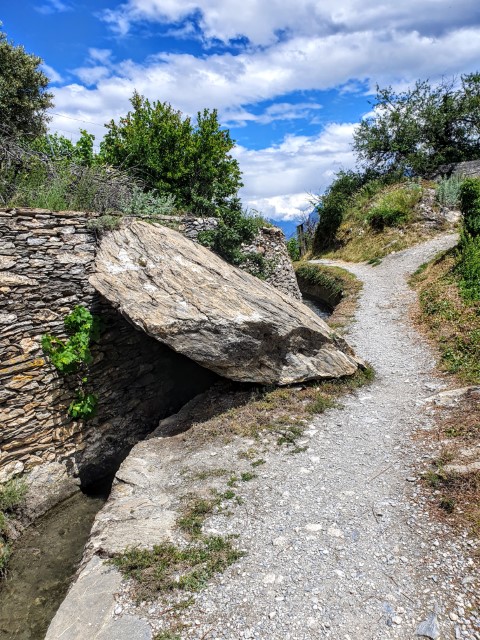 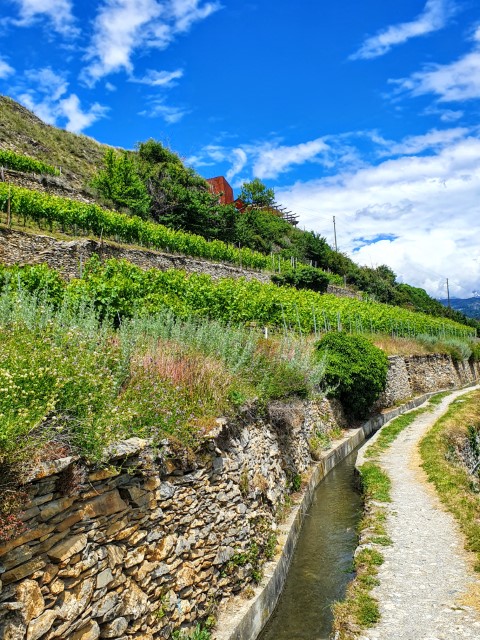 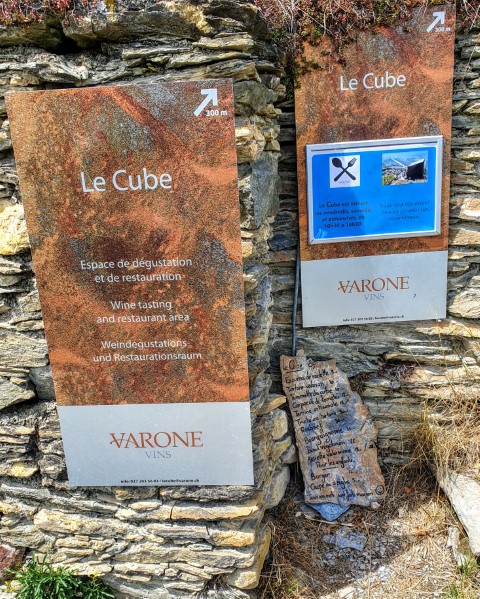 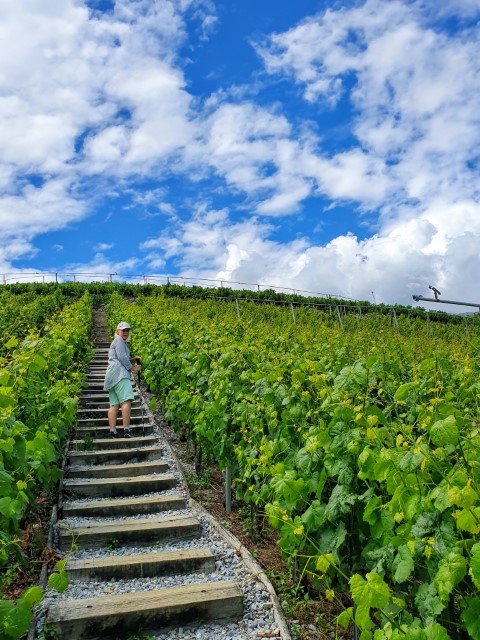 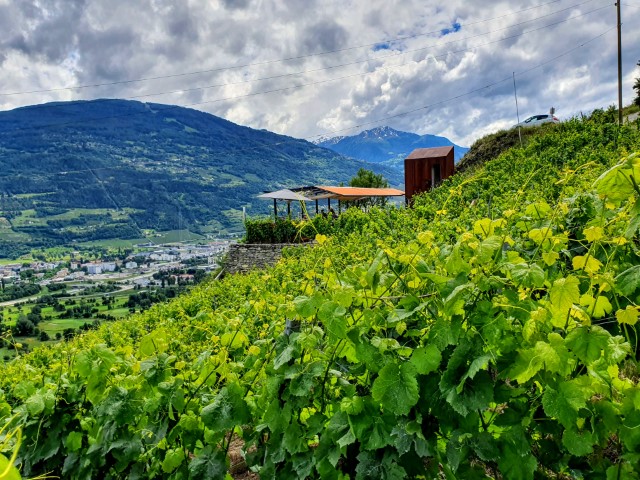 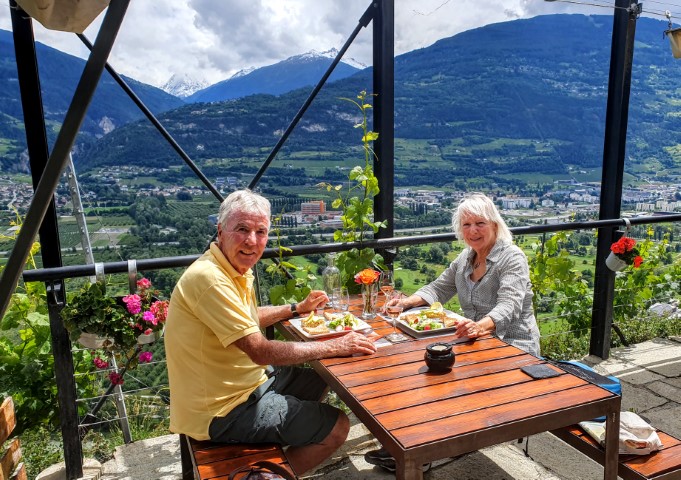 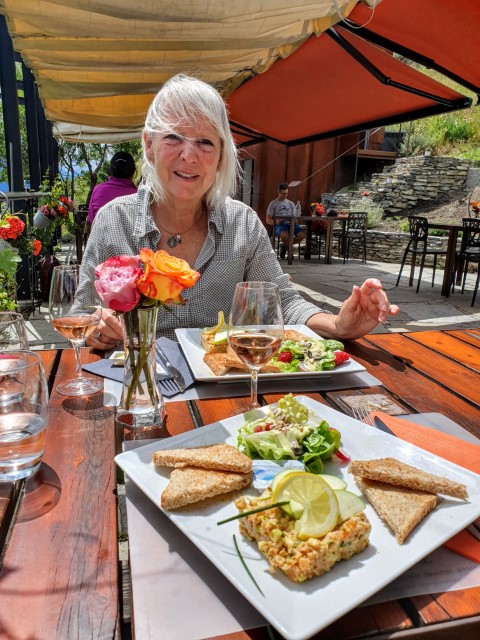 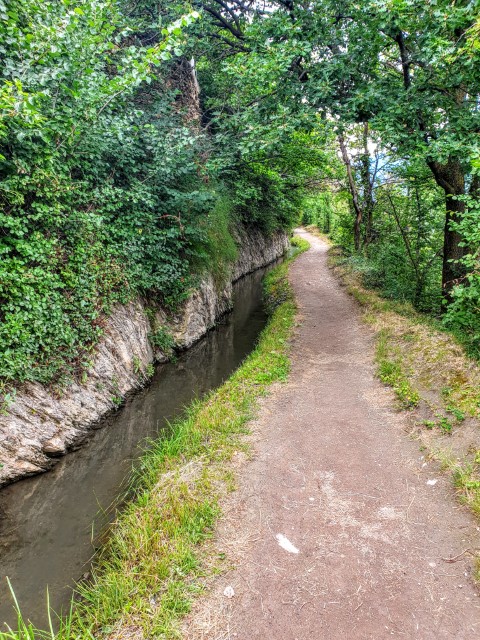 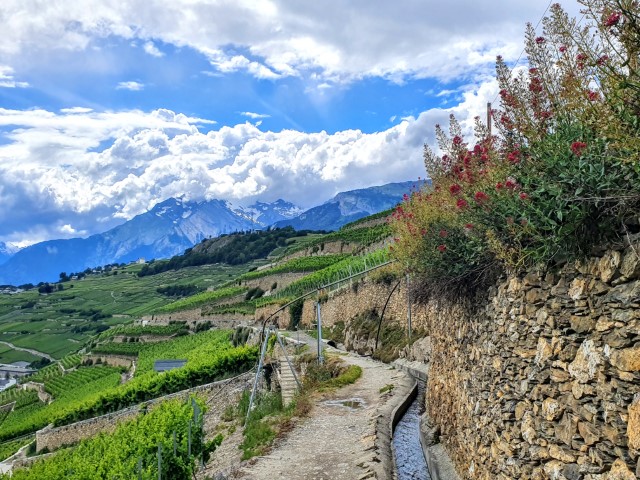